115-летию А. ФАДЕЕВА
посвящается
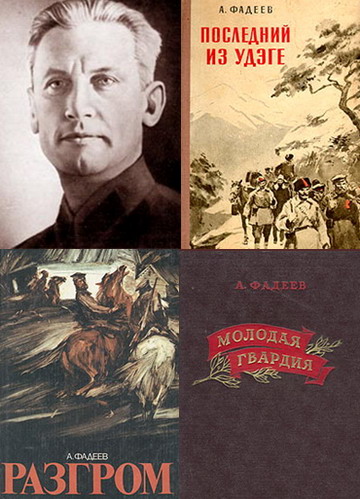 «Я любил наш край большой 
мужественной любовью…»
Александр Александрович Фадеев
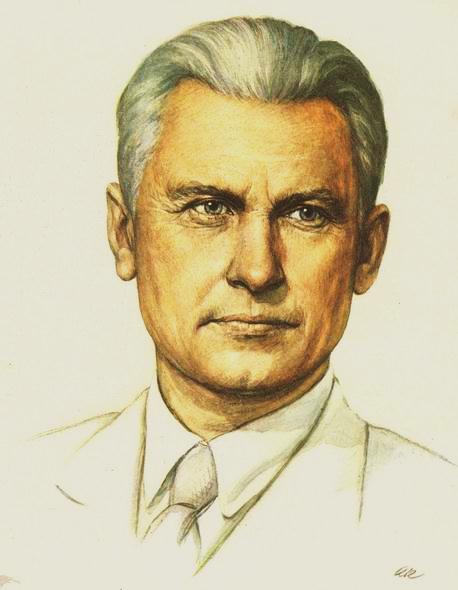 24 декабря 1901г.
13 мая 
1956г.
РОДИТЕЛИ
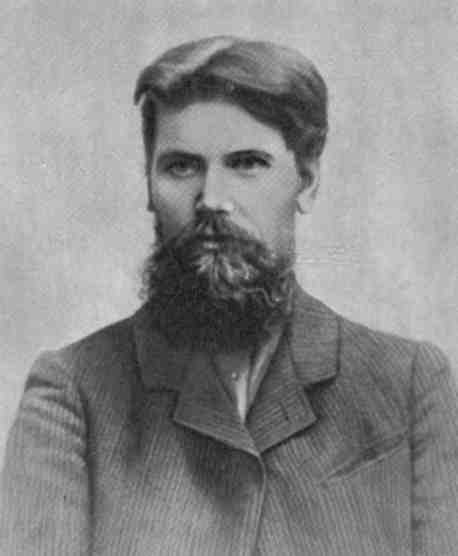 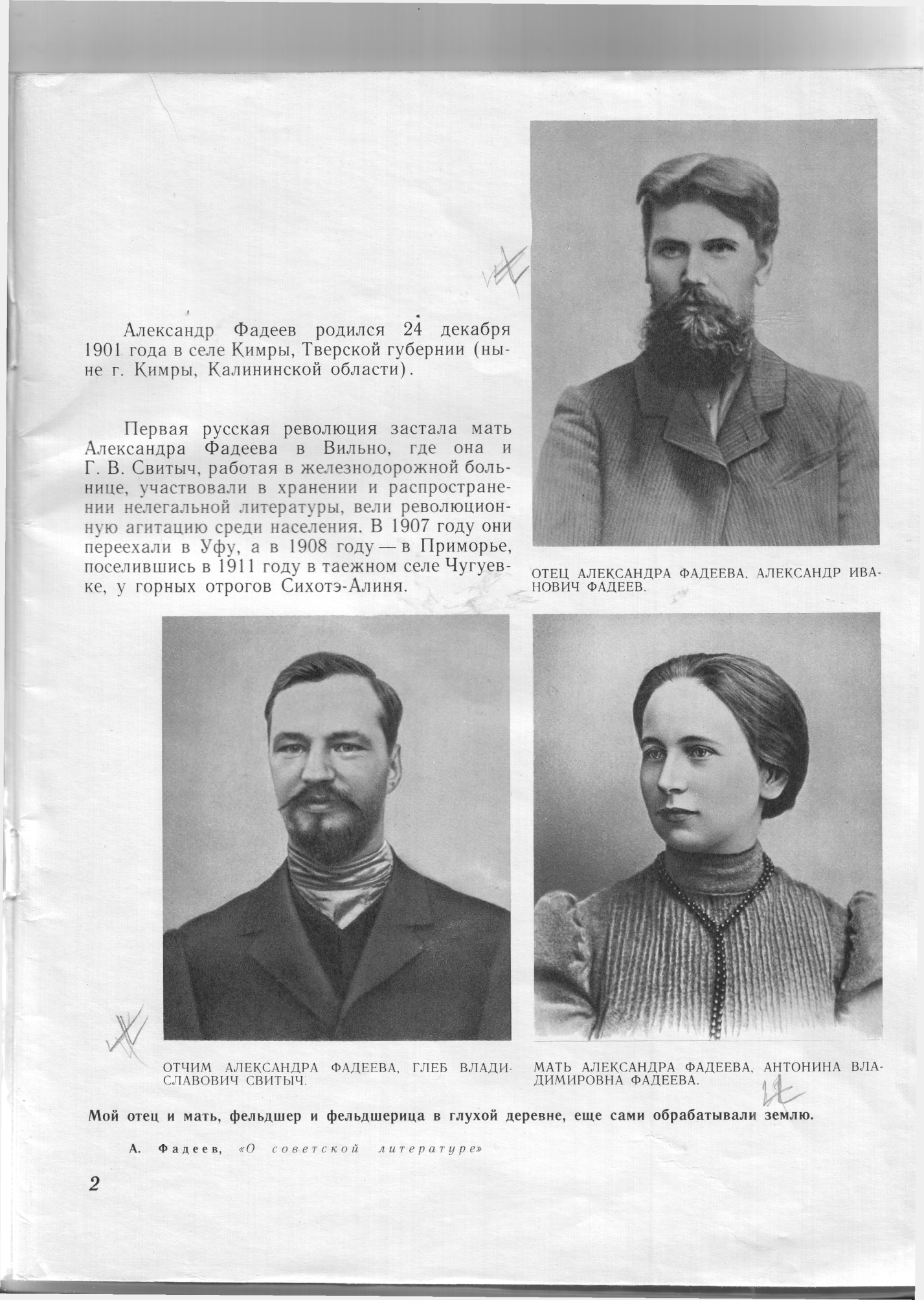 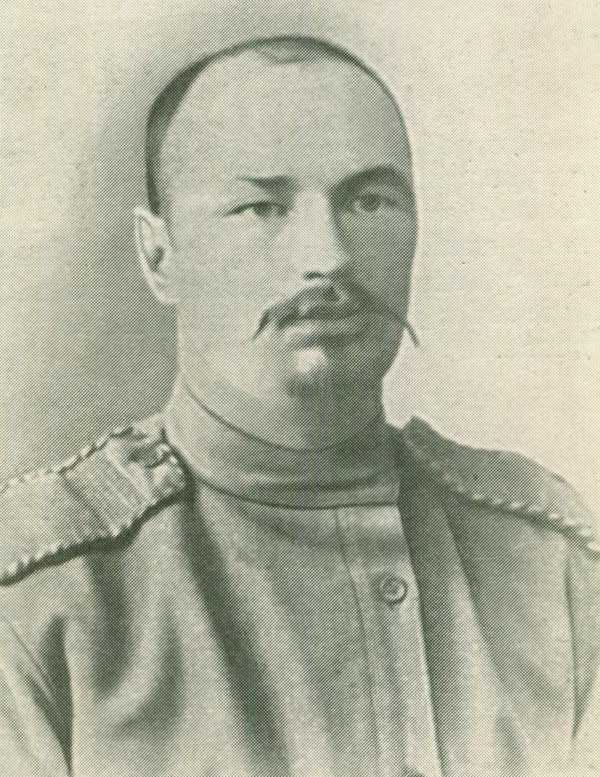 Отец  Александра Фадеева-  
АЛЕКСАНДР  ИВАНОВИЧ  ФАДЕЕВ
Мать А. Фадеева –
Антонина Владимировна ФАДЕЕВА
Г.В. СВИТЫЧ - отчим 
А. Фадеева
Фотография 1914г.
ДОМИК В ЧУГУЕВКЕ, В КОТОРОМ ЖИЛИ ФАДЕЕВЫ.
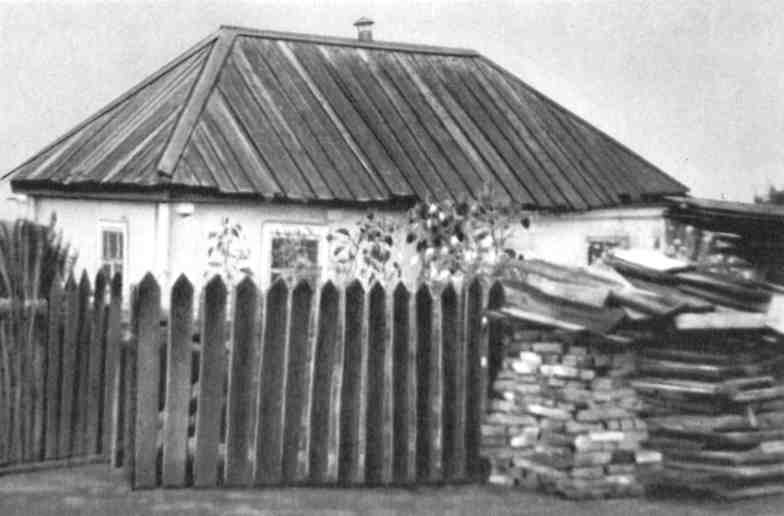 Дети ФАДЕЕВЫХ:  
Саша, Таня, Володя   
(справа налево).
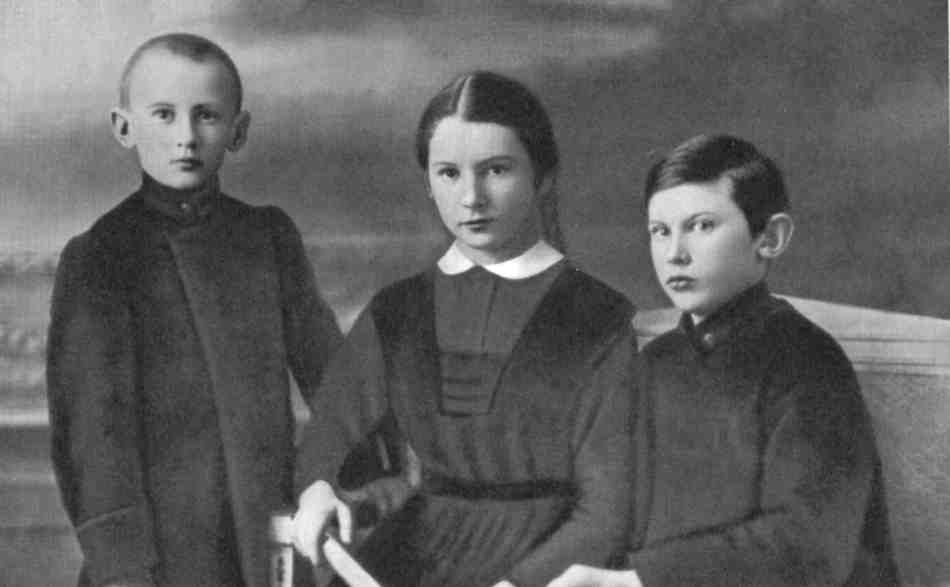 ВИД ВЛАДИВОСТОКА 1910-х ГОДОВ. 
НА ГОРЕ ЗДАНИЕ КОММЕРЧЕСКОГО УЧИЛИЩА, ГДЕ УЧИЛСЯ А. ФАДЕЕВ.
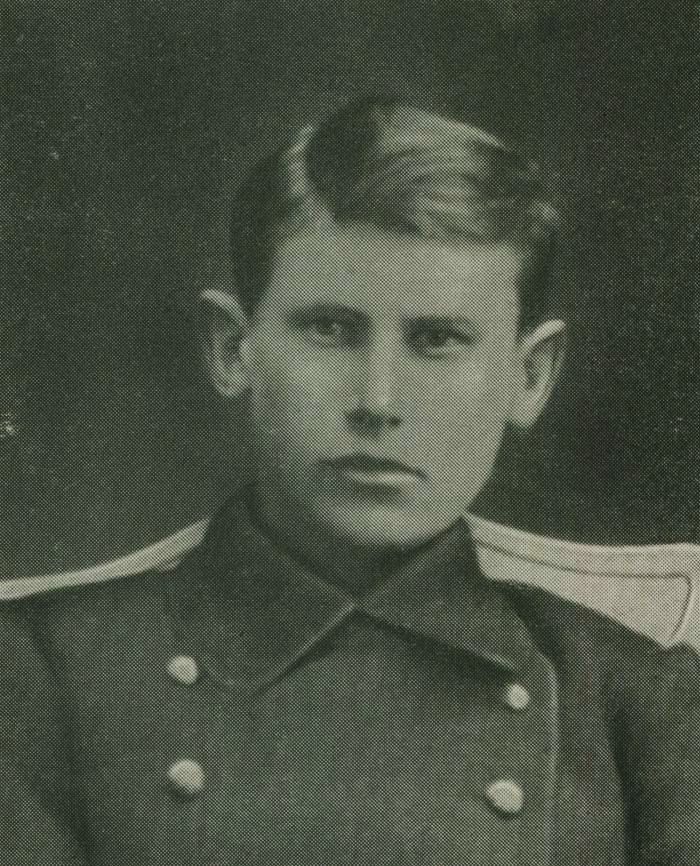 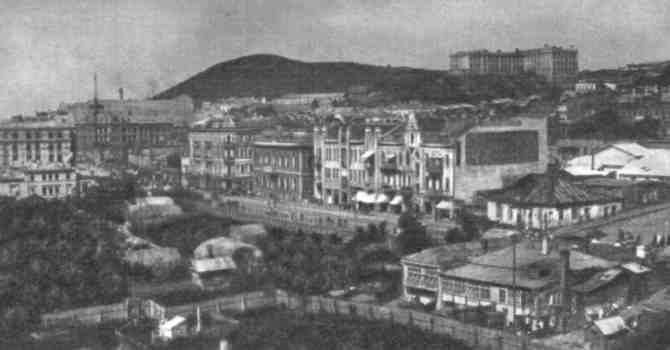 САША ФАДЕЕВ – 
ученик коммерческого училища. 
Фотография. 1917.
ГРУППА УЧЕНИКОВ КОММЕРЧЕСКОГО УЧИЛИЩА.
 Стоят: Павел Цой, Александр Фадеев; сидят: Яков Голомбик, Петр Нерезов, Григорий Билименко, Александр Бородкин. Фотография. 1915
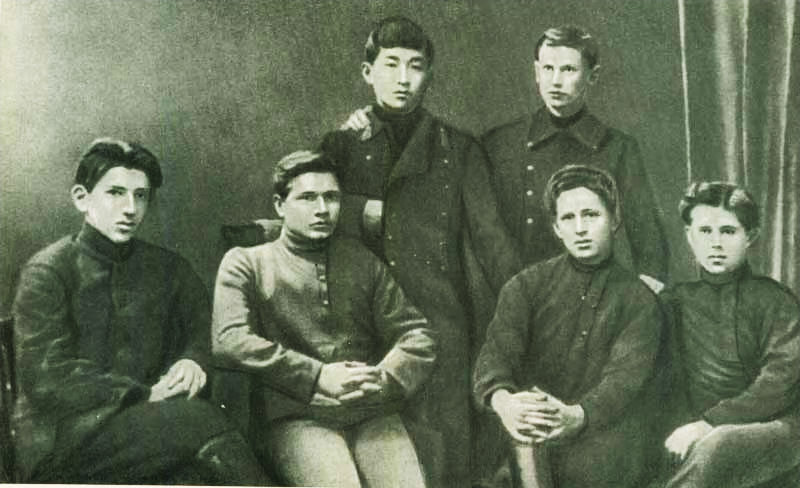 ОТРЯД ПАРТИЗАН И НАРОДОГВАРДЕИЦЕВ ДВК.  1919 г. 
АРХИВ ГУБЕЛЬМАНА
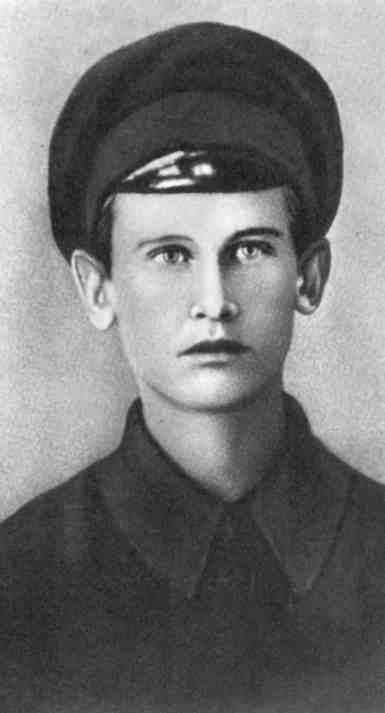 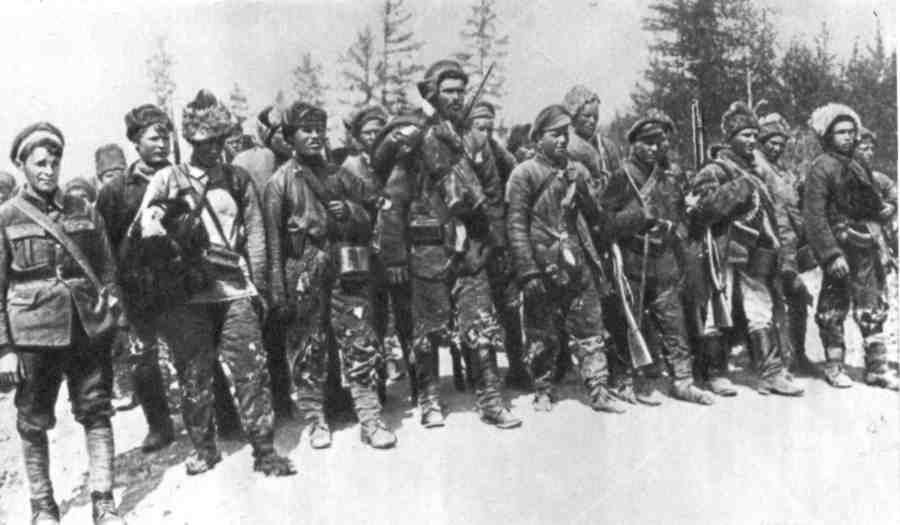 А. ФАДЕЕВ - партизан
ЗДАНИЕ БЫВШЕЙ МОСКОВСКОЙ ГОР­НОЙ АКАДЕМИИ, В КОТОРОЙ УЧИЛСЯ А. ФАДЕЕВ.
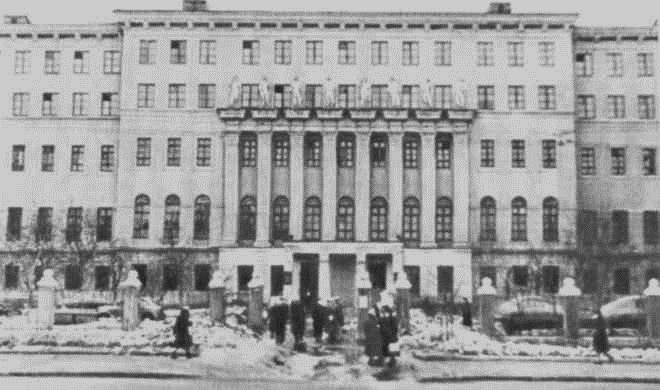 А. ФАДЕЕВ В ГРУППЕ СТУДЕНТОВ ГОРНОЙ АКАДЕМИИ
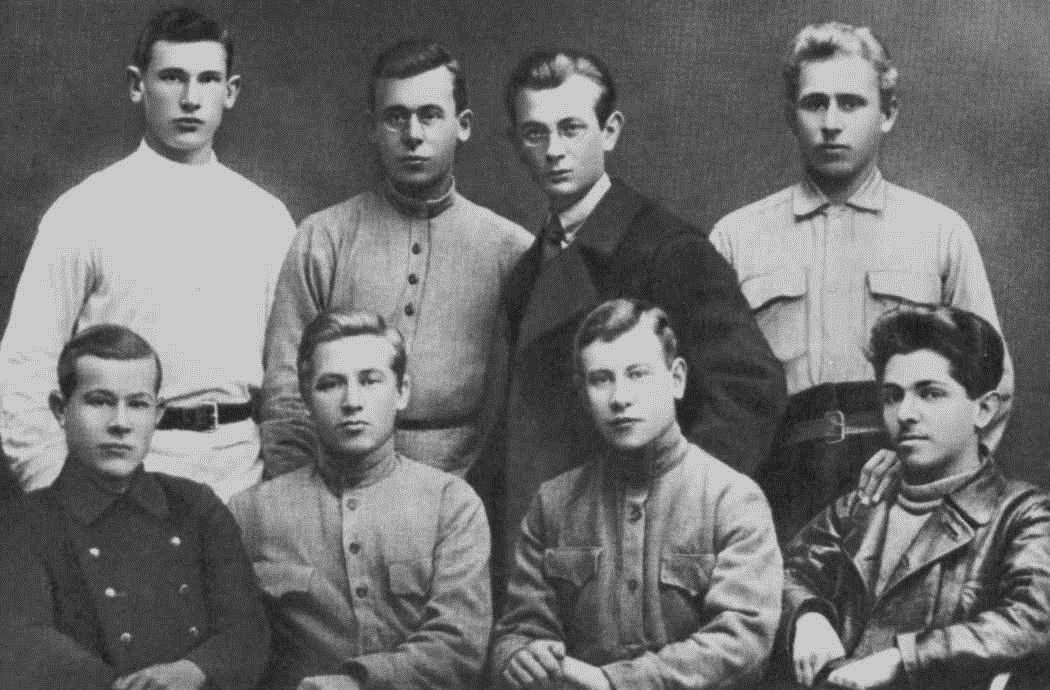 ПЕЧАТНЫЕ ОРГАНЫ СОЮЗА СОВЕТСКИХ ПИСАТЕЛЕЙ, КОТОРЫЕ РЕДАКТИРОВАЛ А. ФАДЕЕВ
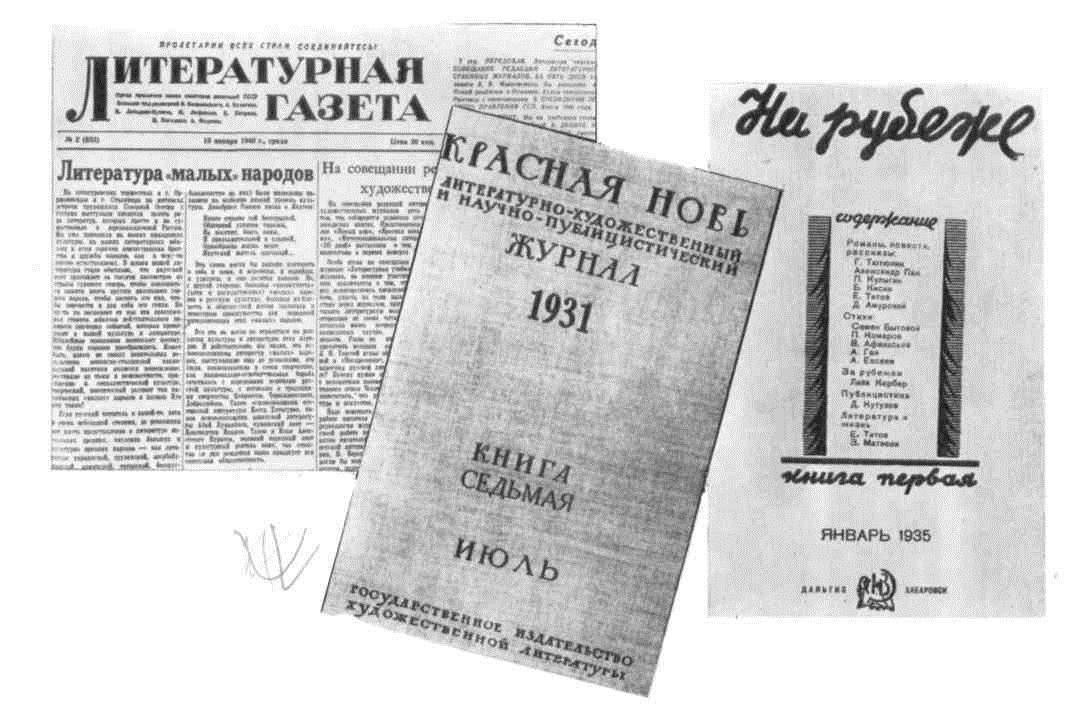 Л.  ДОВЖЕНКО,  Ю.  СОЛНЦЕВА  И  А.  ФАДЕЕВ.  ПО АМУРУ.   
1933  г.
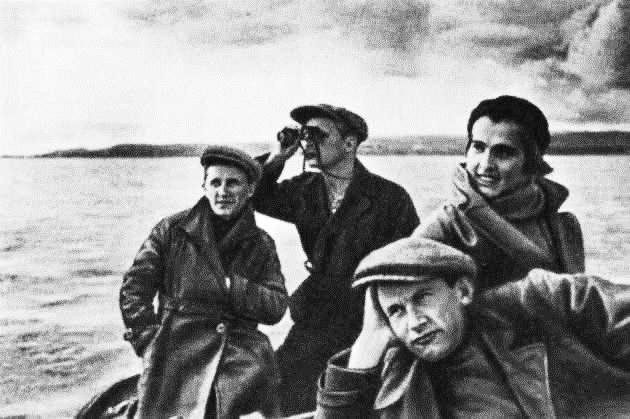 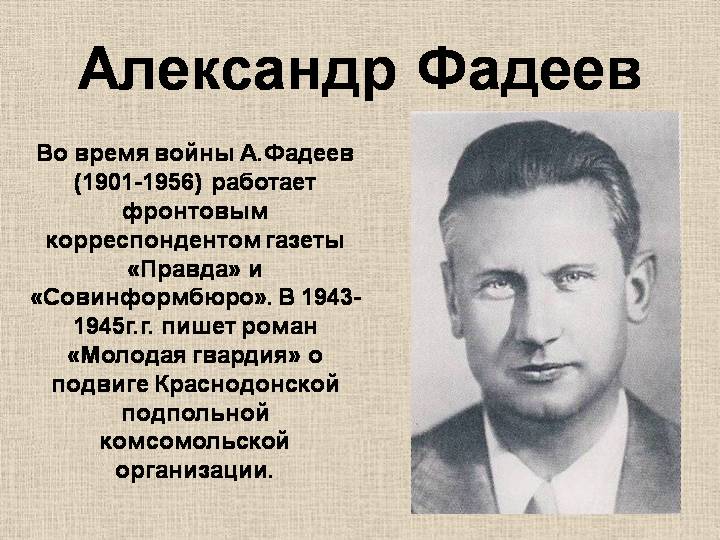 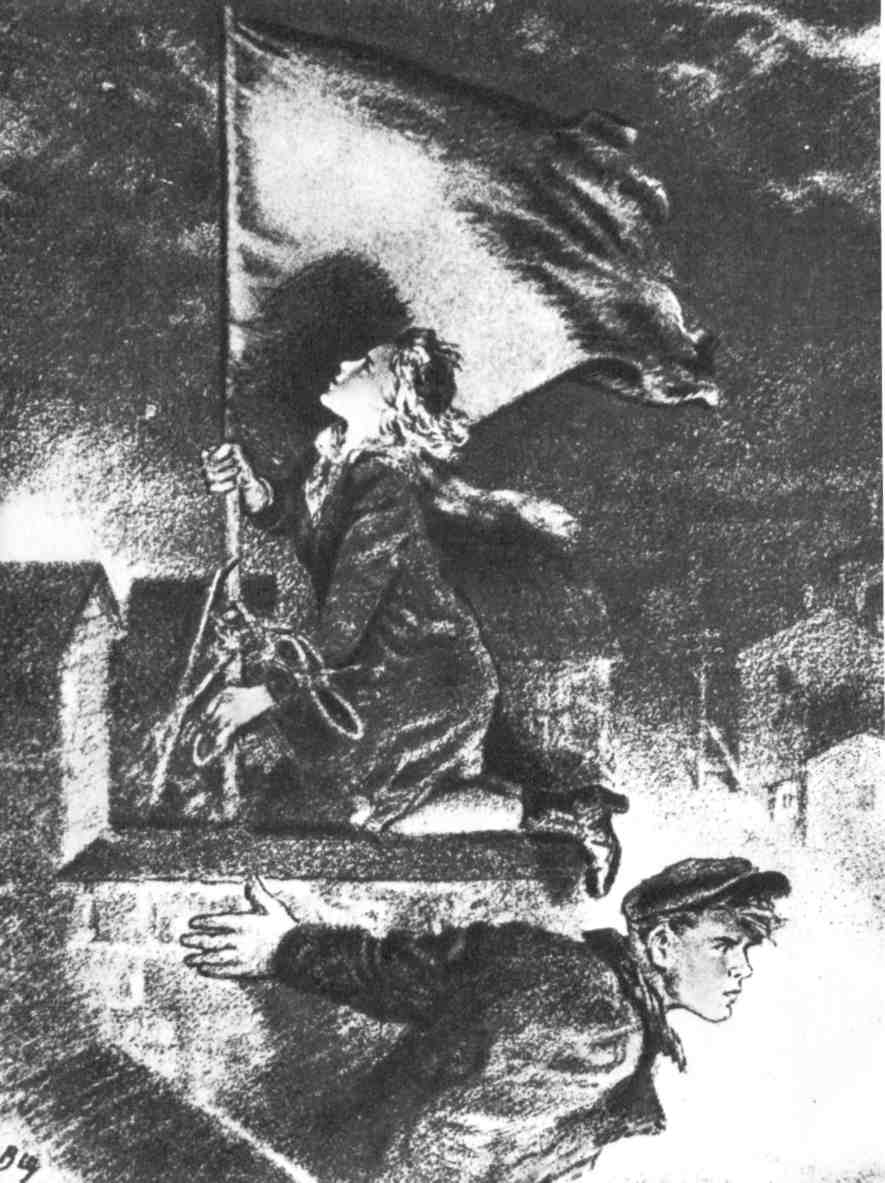 «Молодая гвардия». Красный флаг над Краснодоном
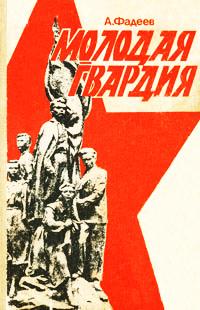 А. ФАДЕЕВ И Е. КОШЕВАЯ НА ВСЕСОЮЗНОЙ КОНФЕРЕНЦИИ СТОРОННИКОВ МИРА.
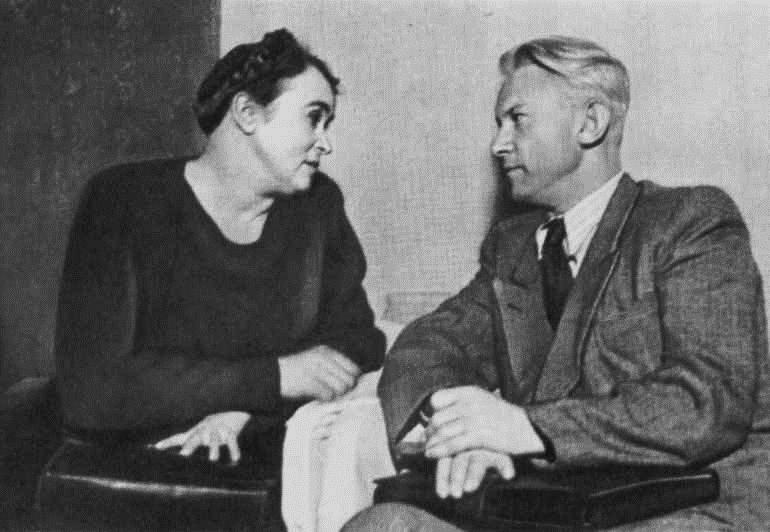 А. ФАДЕЕВ С ЖЕНОЙ —А. О. СТЕПАНОВОЙ, АРТИСТКОЙ МХАТа, НАРОДНОЙ АРТИСТКОЙ СССР, И СЫНОВЬЯМИ МИШЕЙ И САШЕЙ (СТОИТ СПРАВА ОТ А.  ФАДЕЕВА).  
 1949.
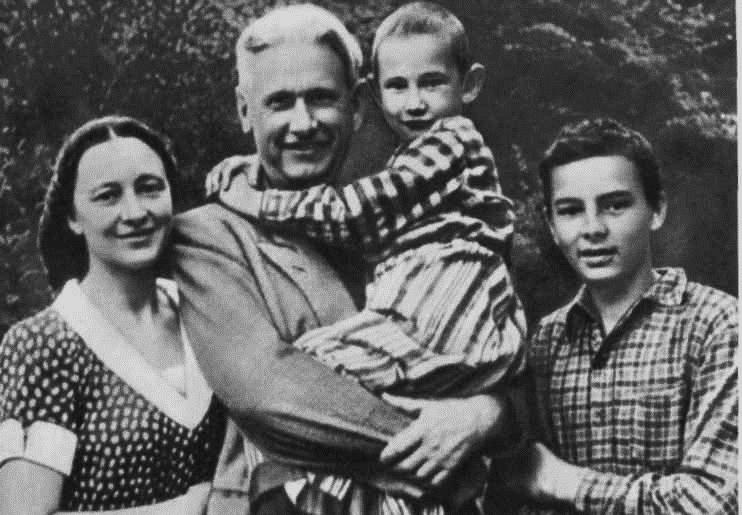 КНИГИ А. ФАДЕЕВА ИЗДАННЫЕ НА ЯЗЫКАХ НАРОДОВ МИРА
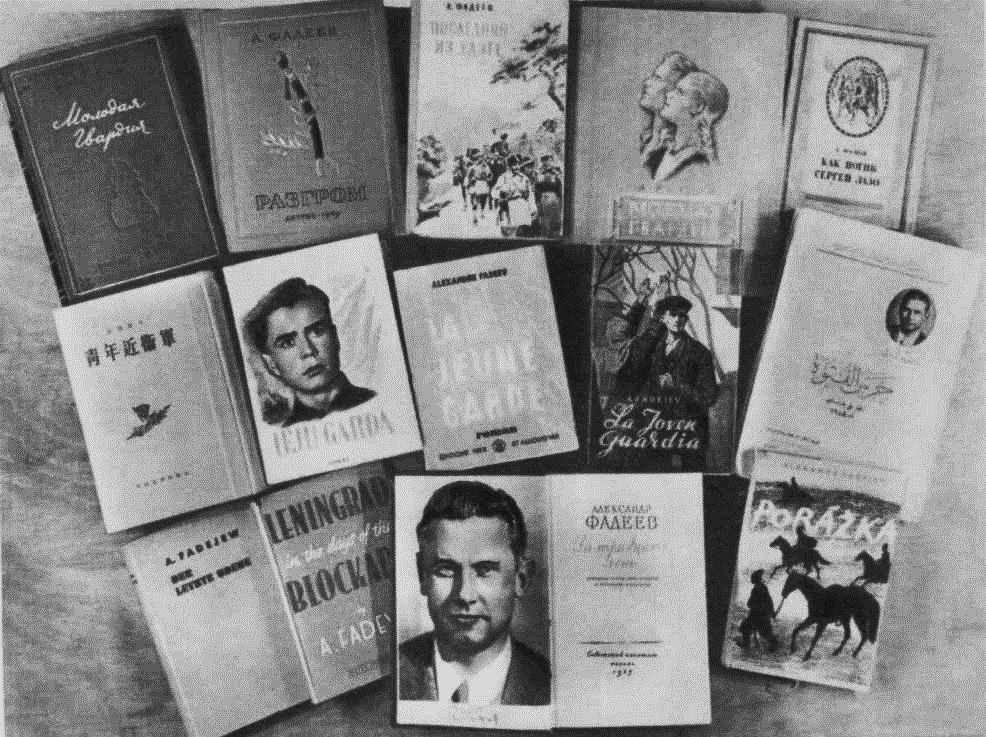 В Приморском крае в селе Чугуевка находится единственный в стране литературно-мемориальный музей писателя Александра Фадеева
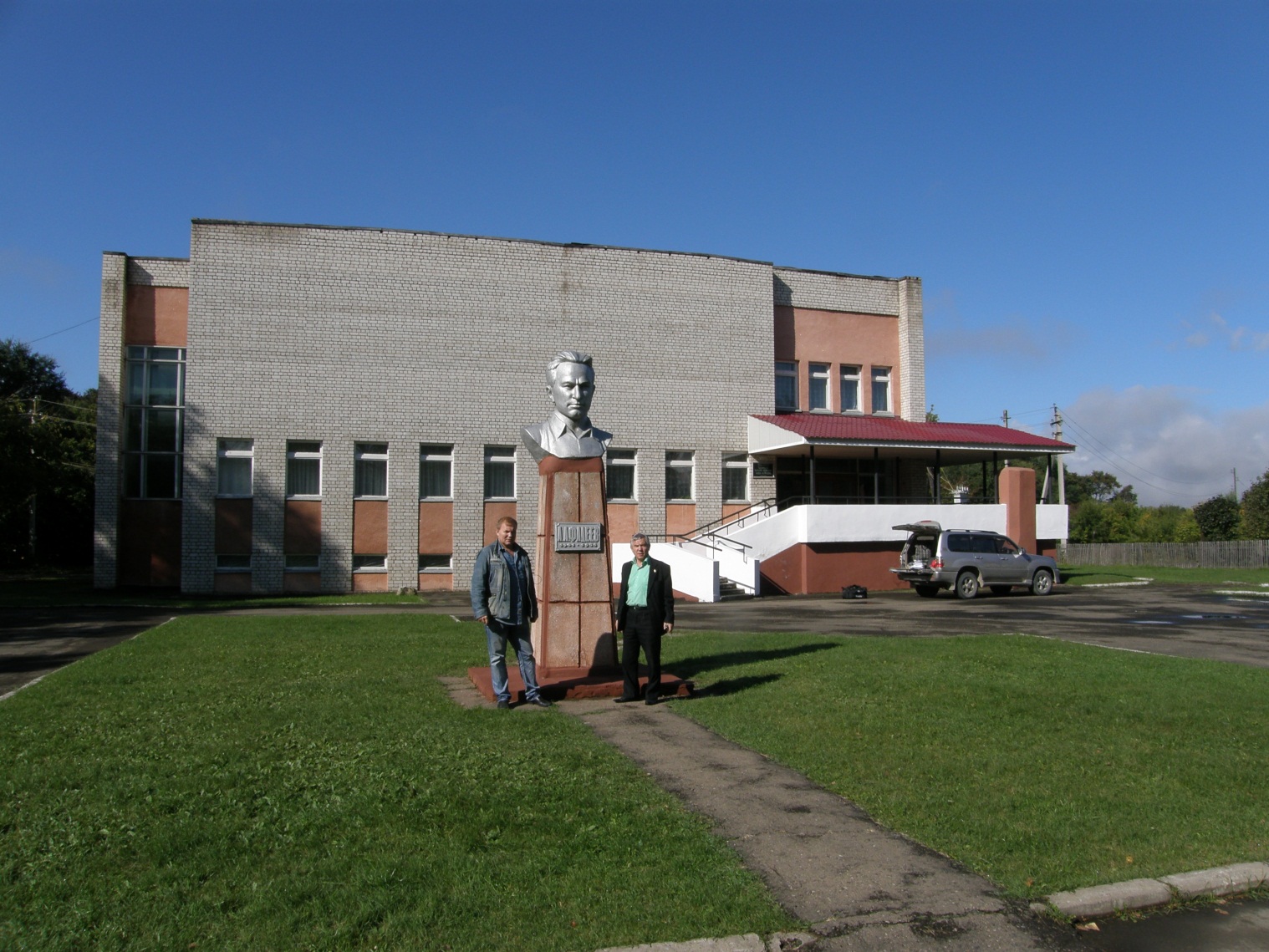 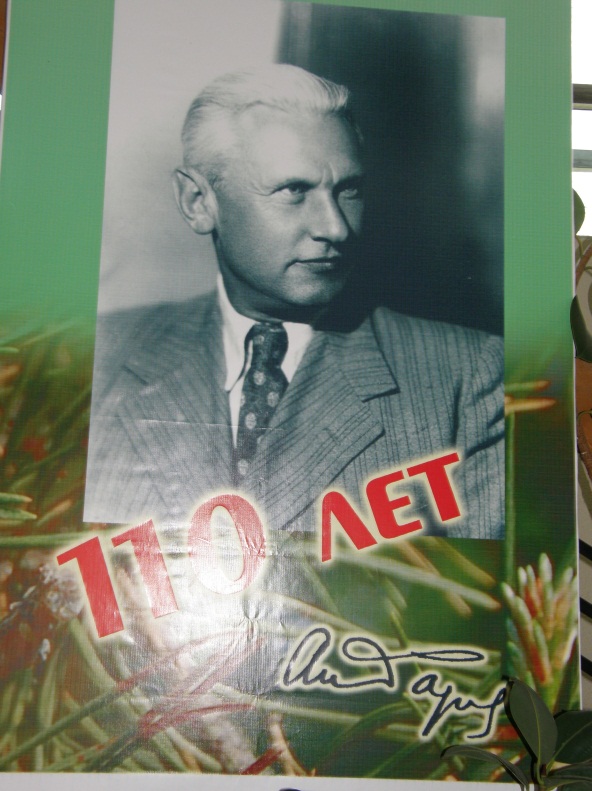 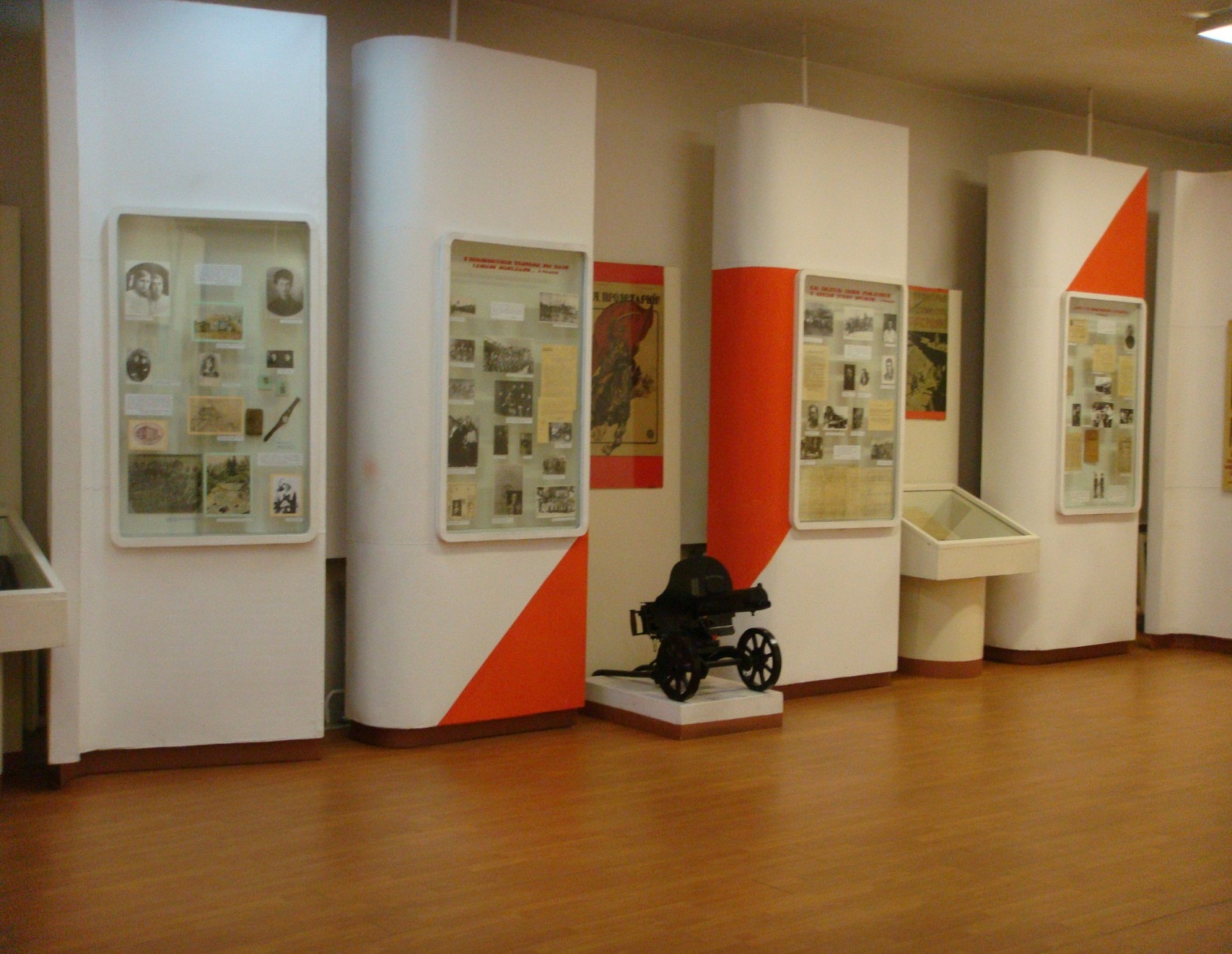 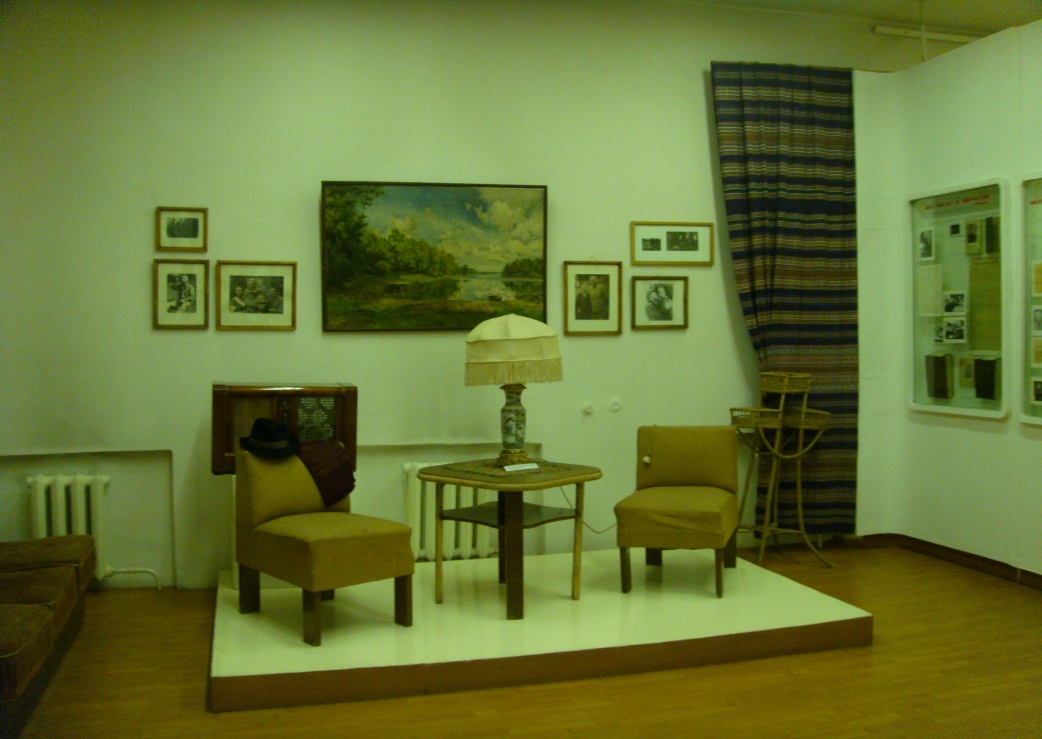 Поэт, писатель – 
П.И. ШЕПЧУГОВ 
в музее А. Фадеева
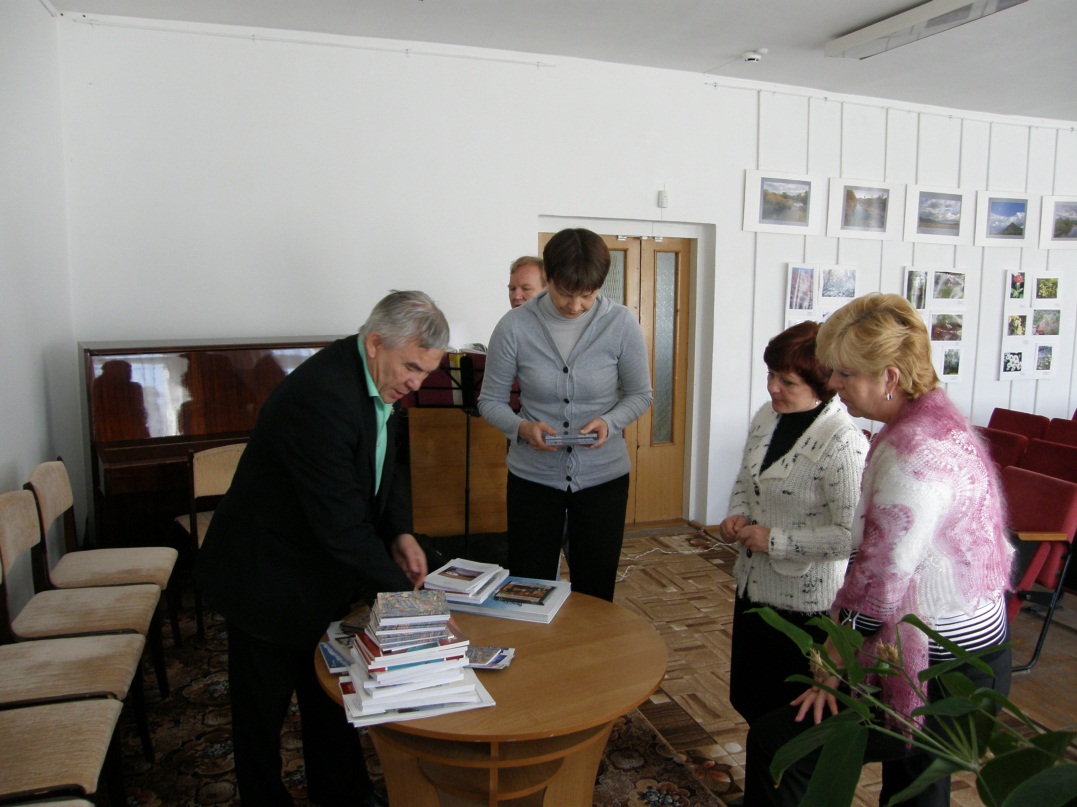 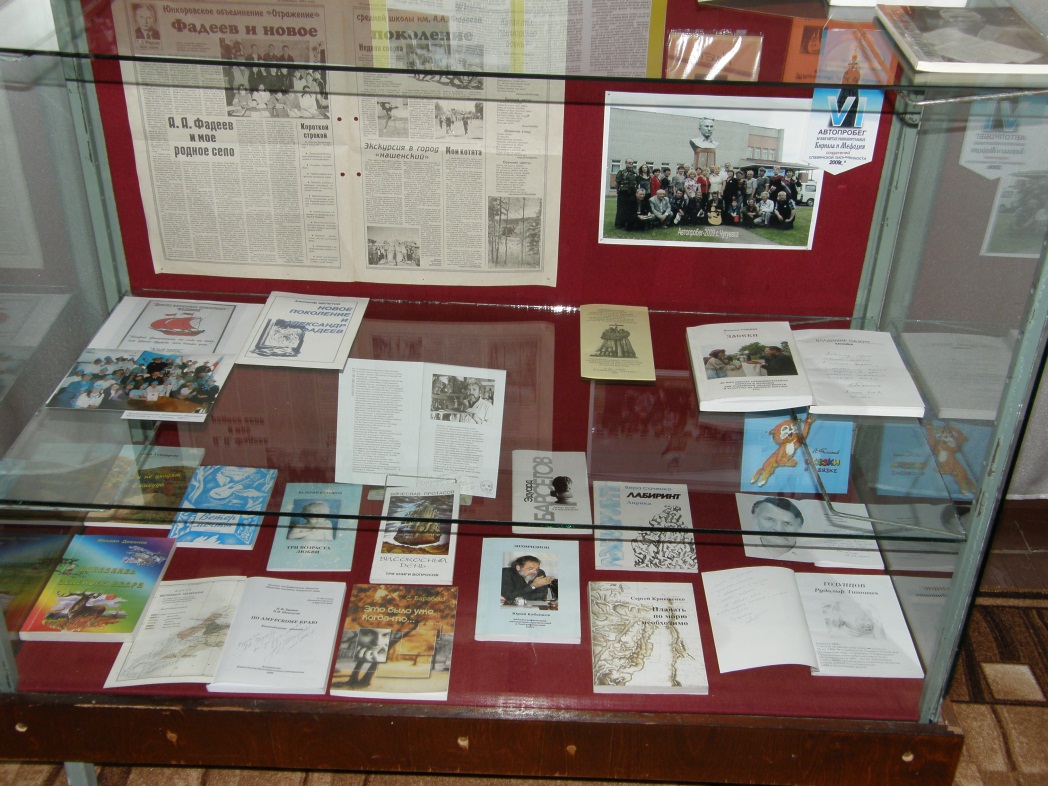 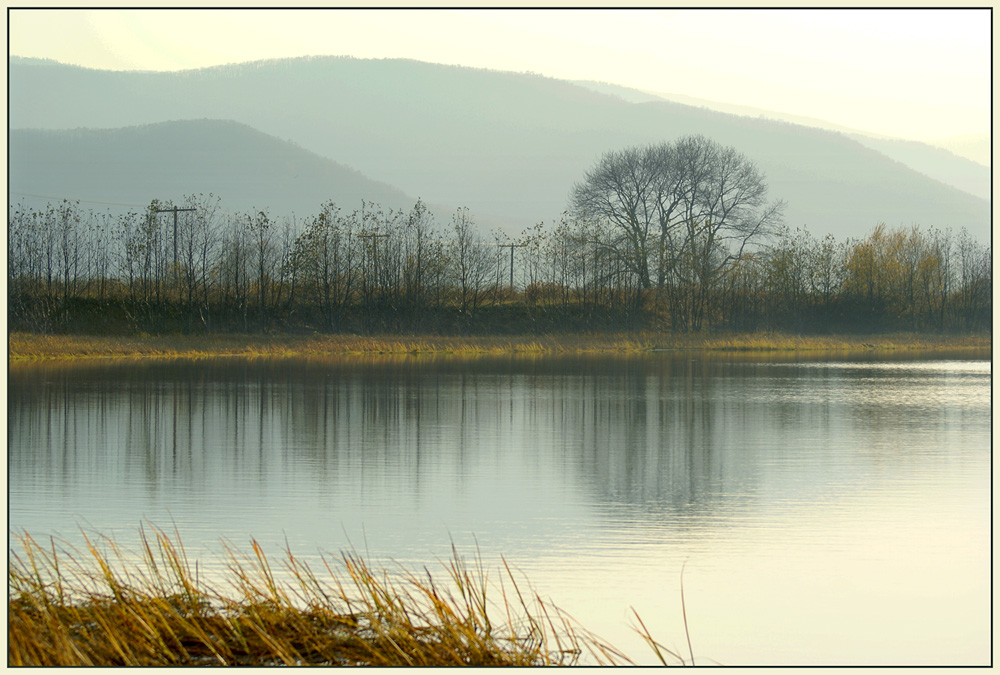 «Я так хотел вернуться в Приморье навсегда»
 
А. Фадеев